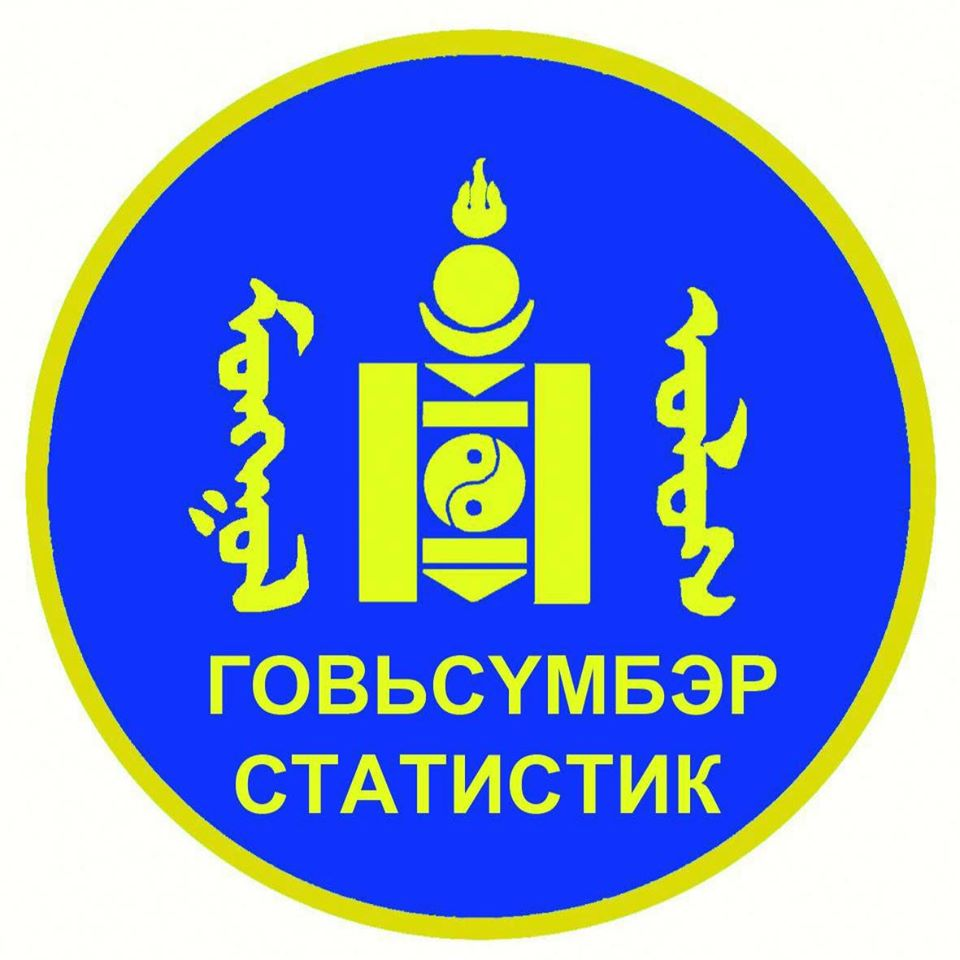 Энхрий бяцхан үрсдээ эх үрсийн баярын мэнд дэвшүүлье.
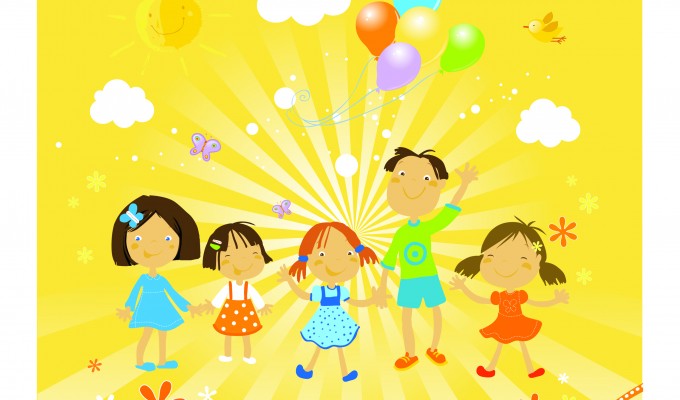 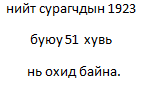 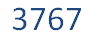 Говьсүмбэр аймгийн статистикийн хэлтэс
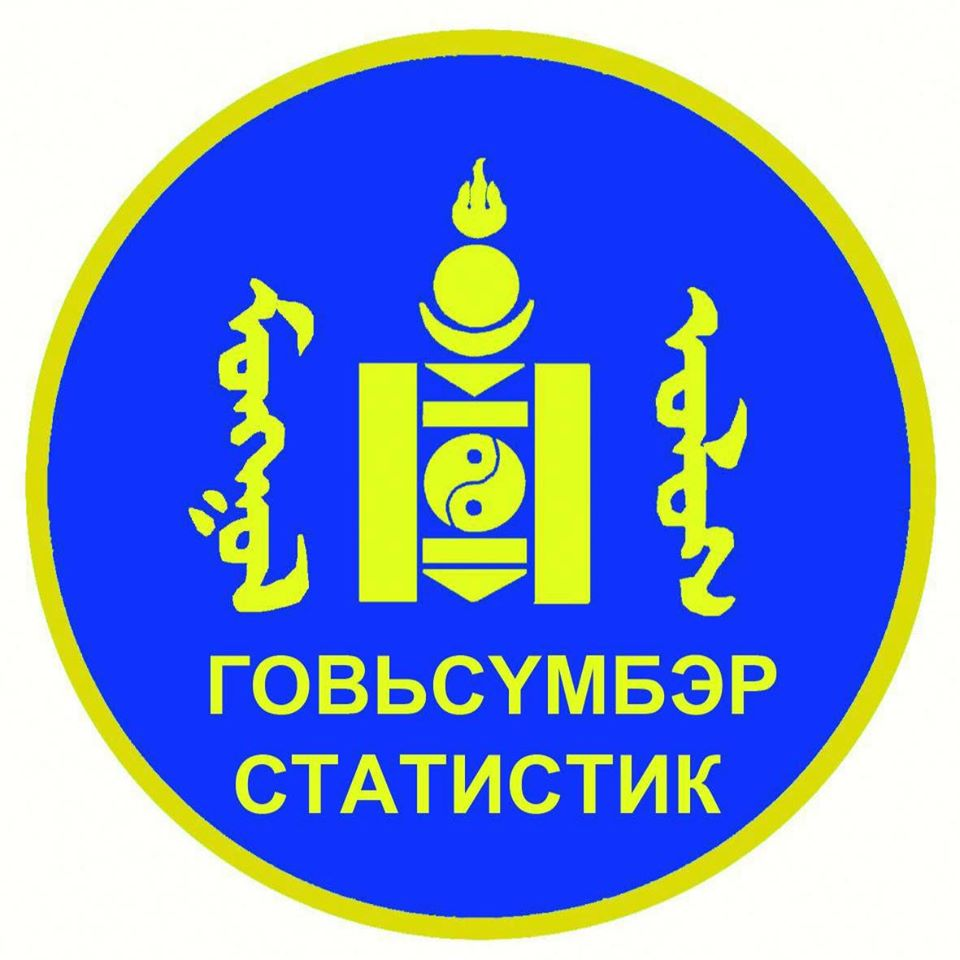 Говьсүмбэр
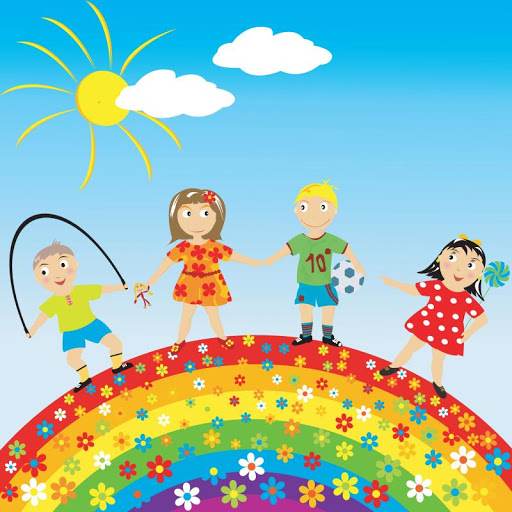 Говьсүмбэр аймгийн нийт хүүхэд 6954
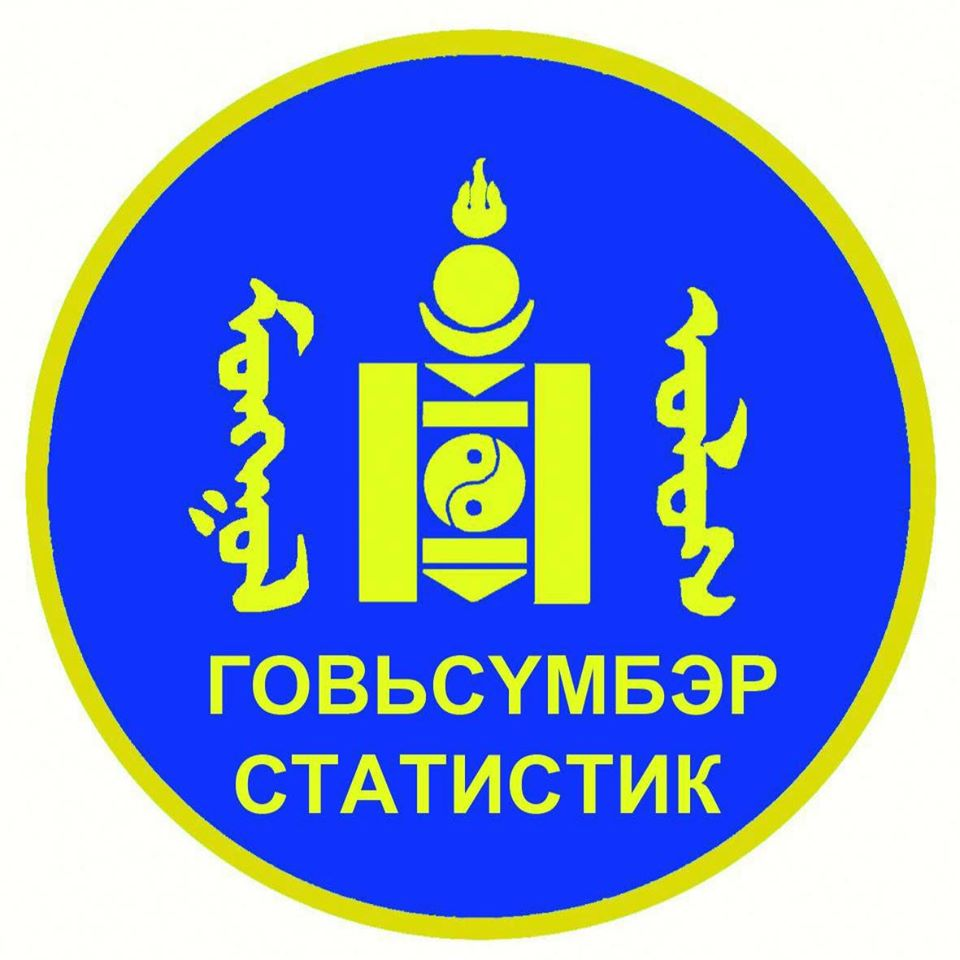 Эмэгтэй 3376
Эрэгтэй 3578
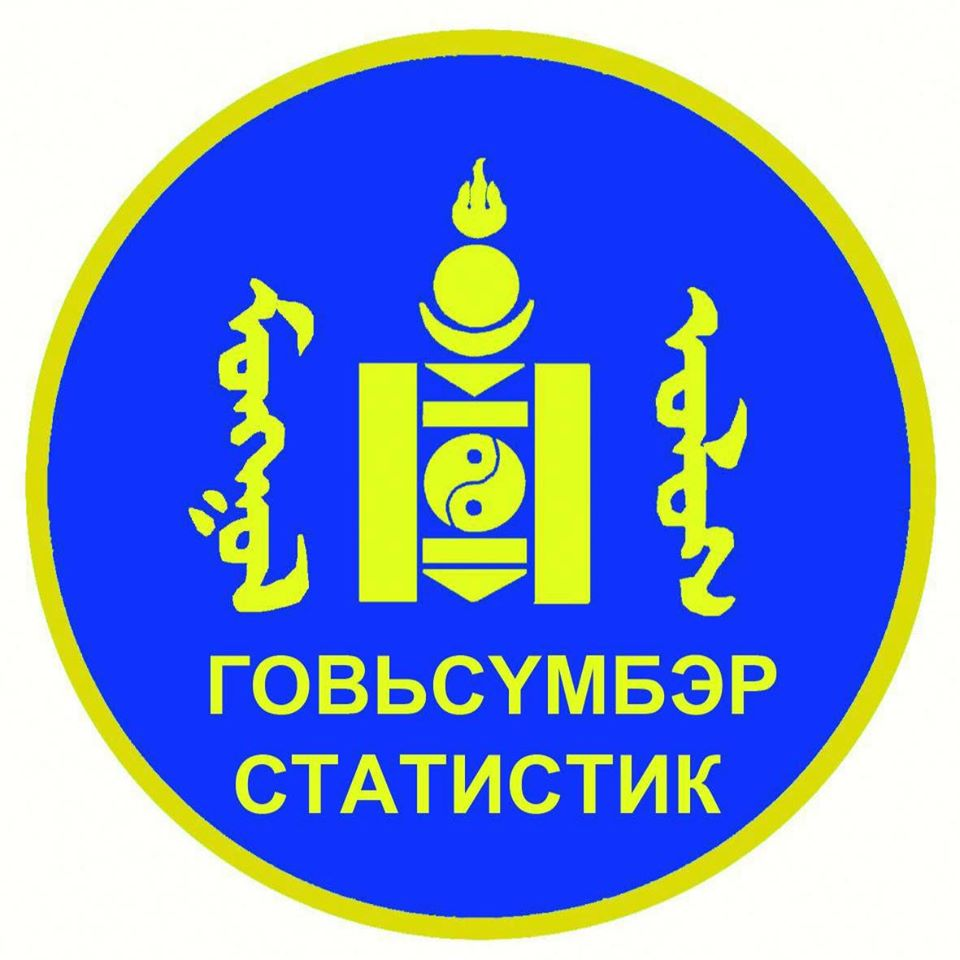 Ерөнхий боловсролын 5 сургуулийн 136 бүлэгт 3796 хүүхэд суралцаж байна
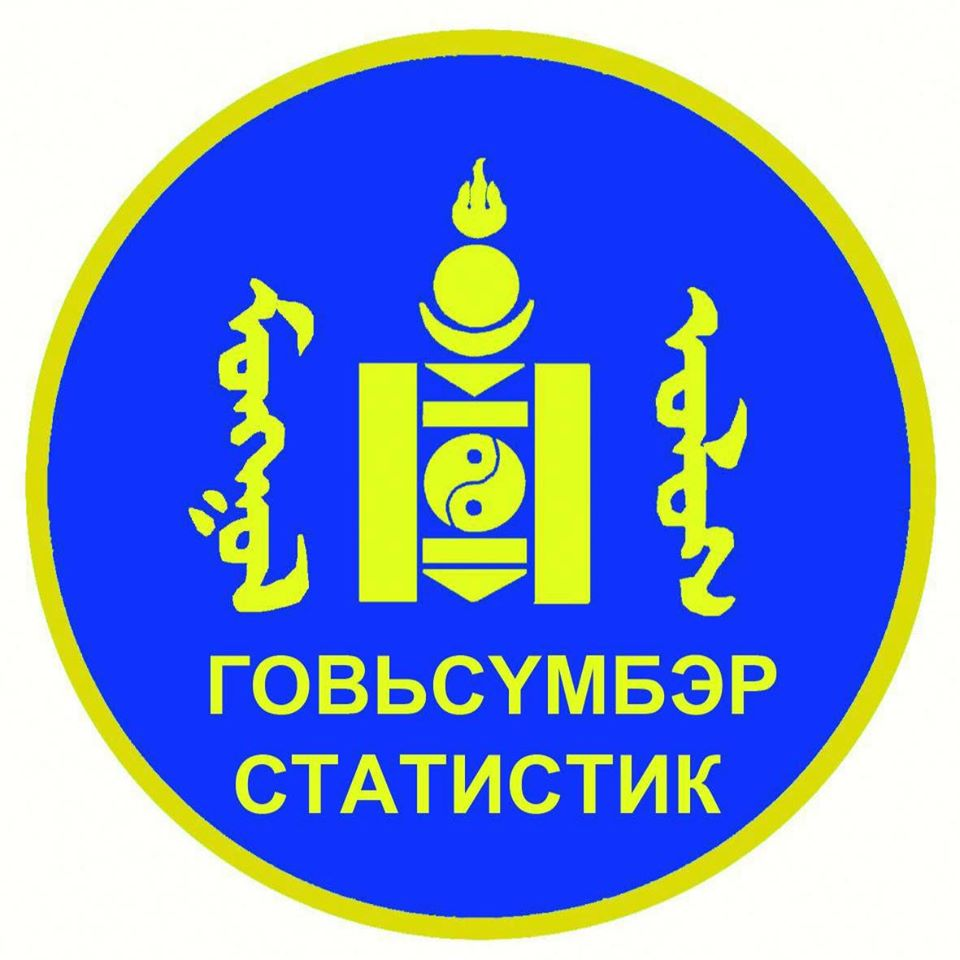 Сургуулийн өмнөх боловсролын 11  цэцэрлэгийн 60 бүлэгт 1895 хүүхэд суралцаж байна.
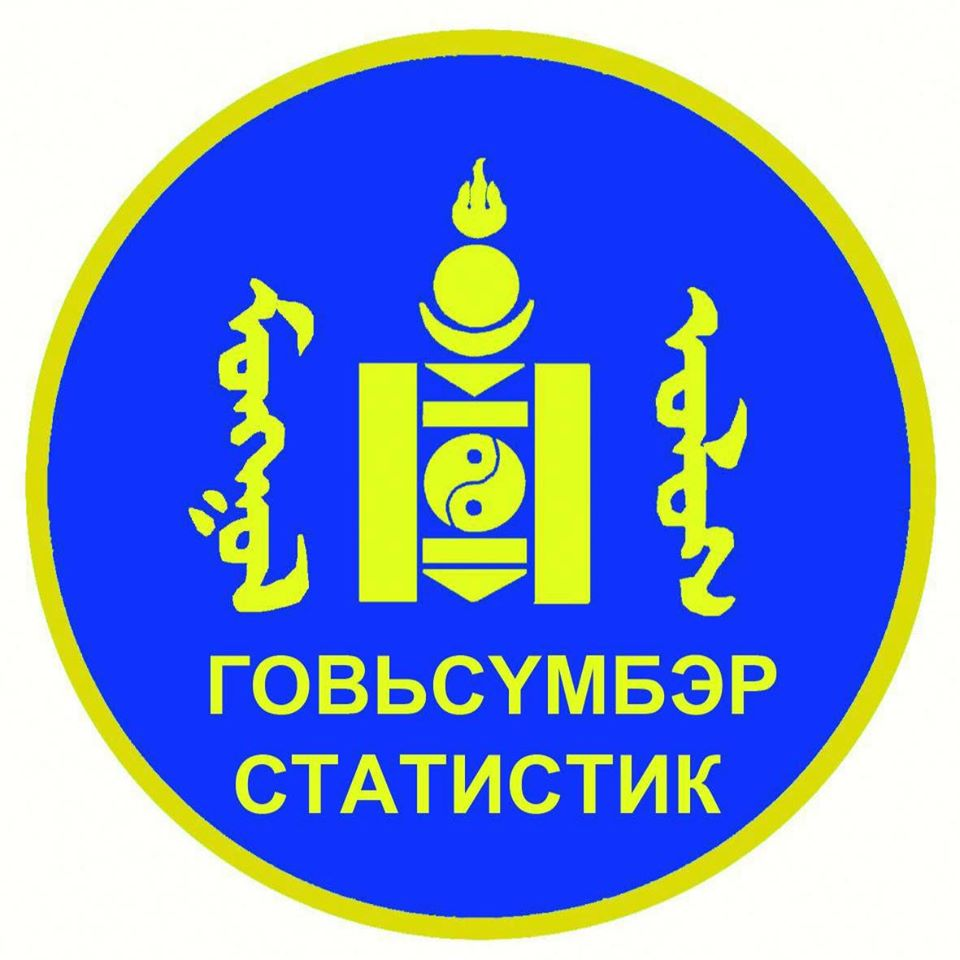 Сүмбэр сум
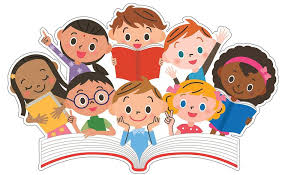 Сумын нийт хүүхэд 5055
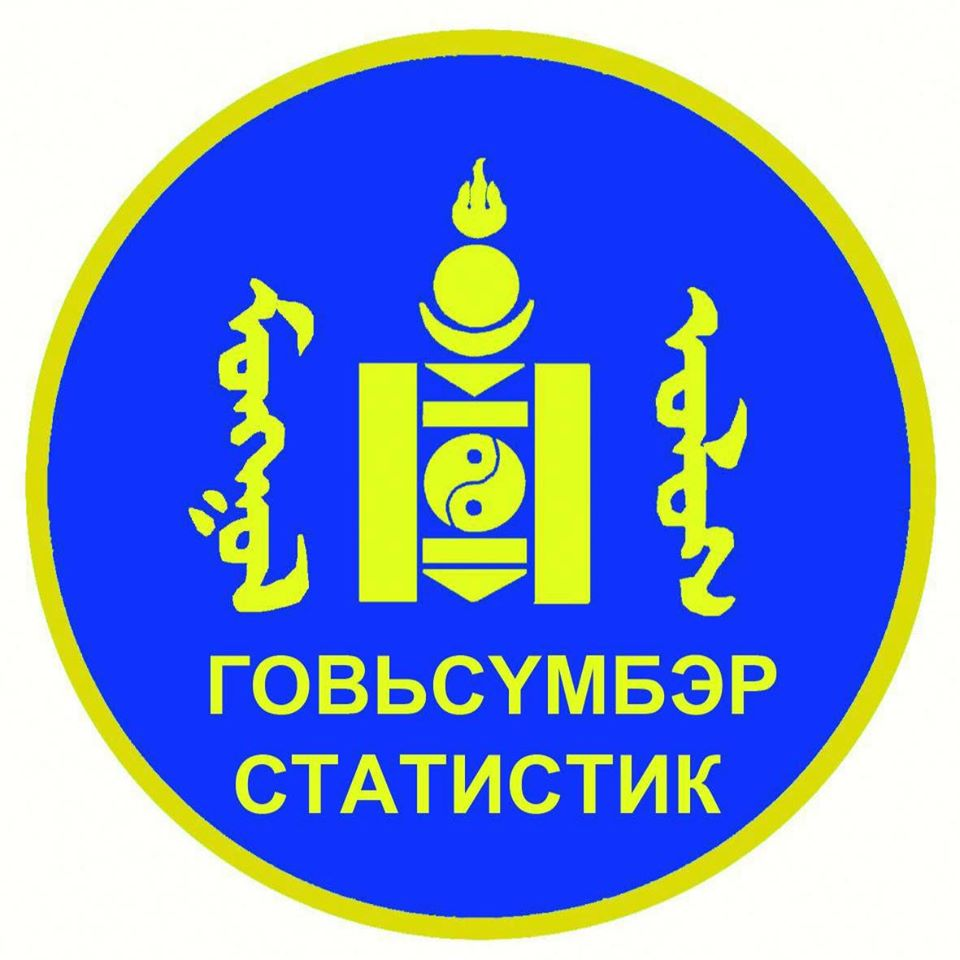 Эрэгтэй 2576
Эмэгтэй 2521
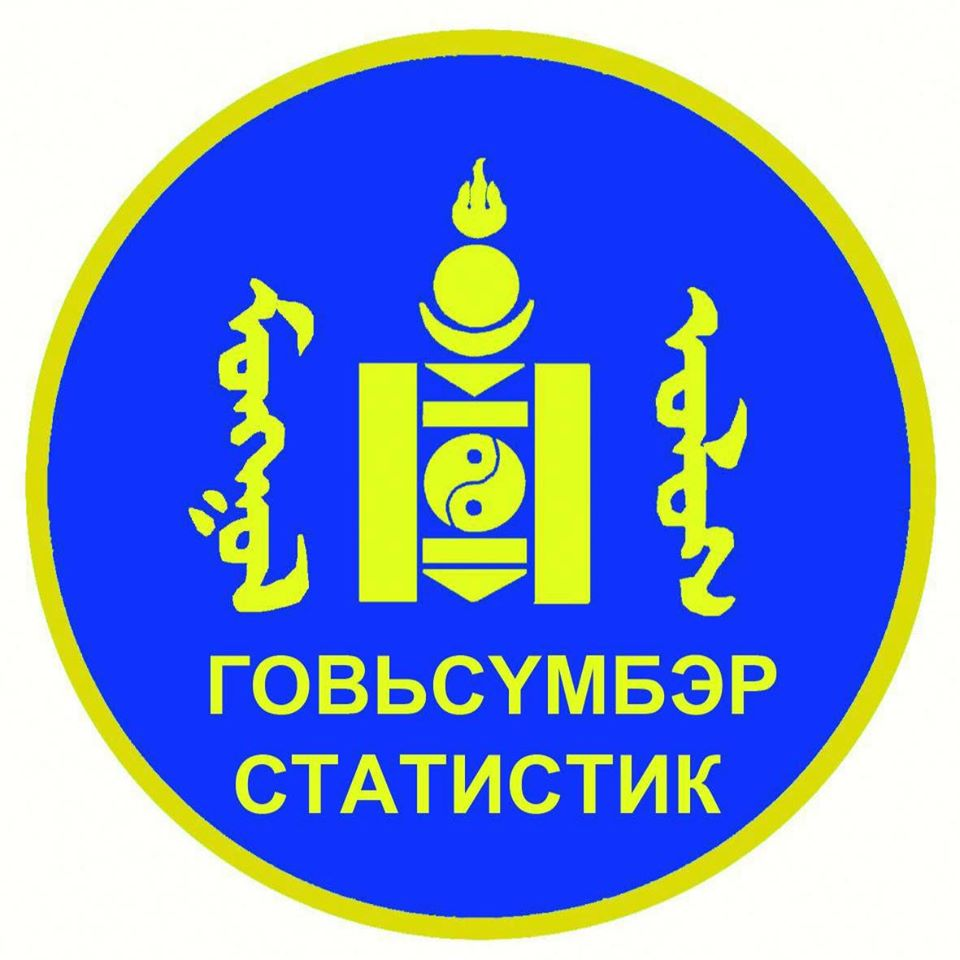 Ерөнхий боловсролын 3 сургуулийн 
100 бүлэгт 2914 хүүхэд суралцаж байна.
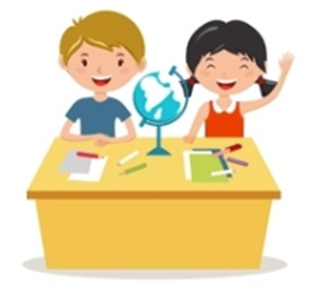 Сургуулийн өмнөх боловсролын 7 
 цэцэрлэгийн 37 бүлэгт 1241
 хүүхэд суралцаж байна.
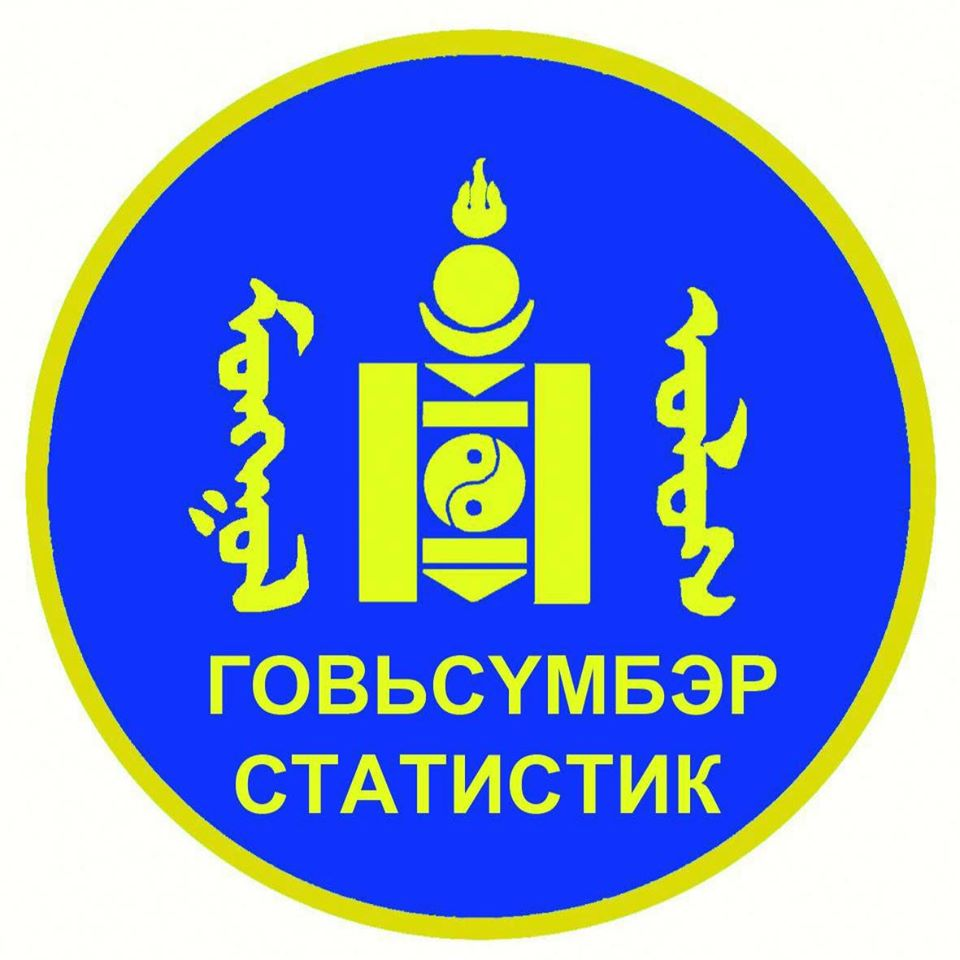 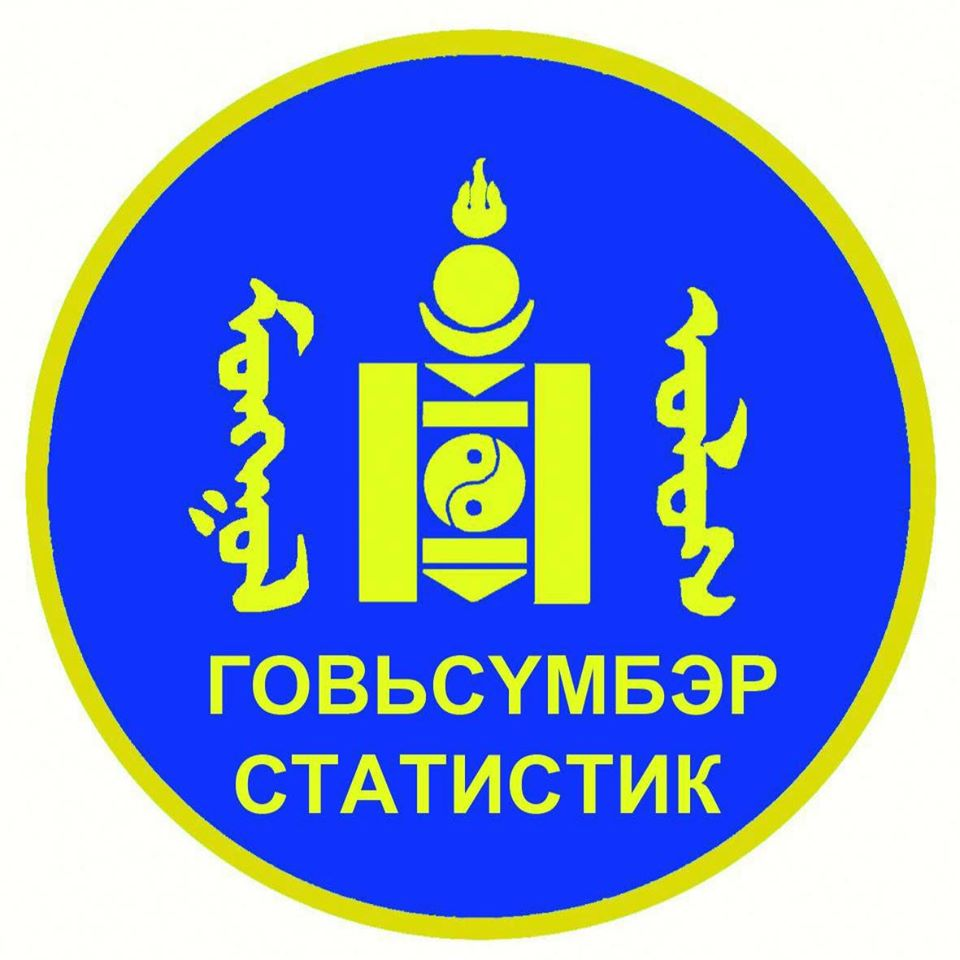 Шивээговь сум
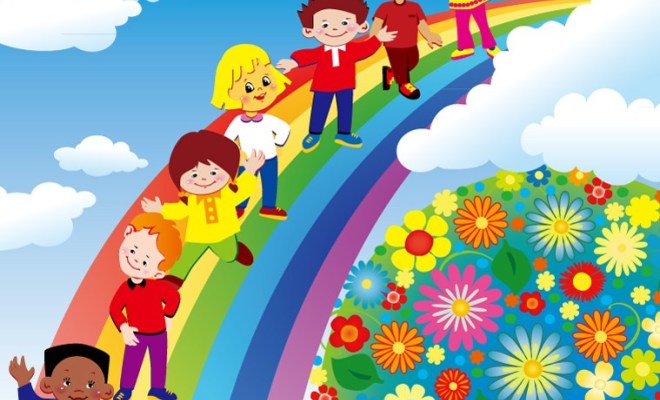 Сумын нийт хүүхэд 1455
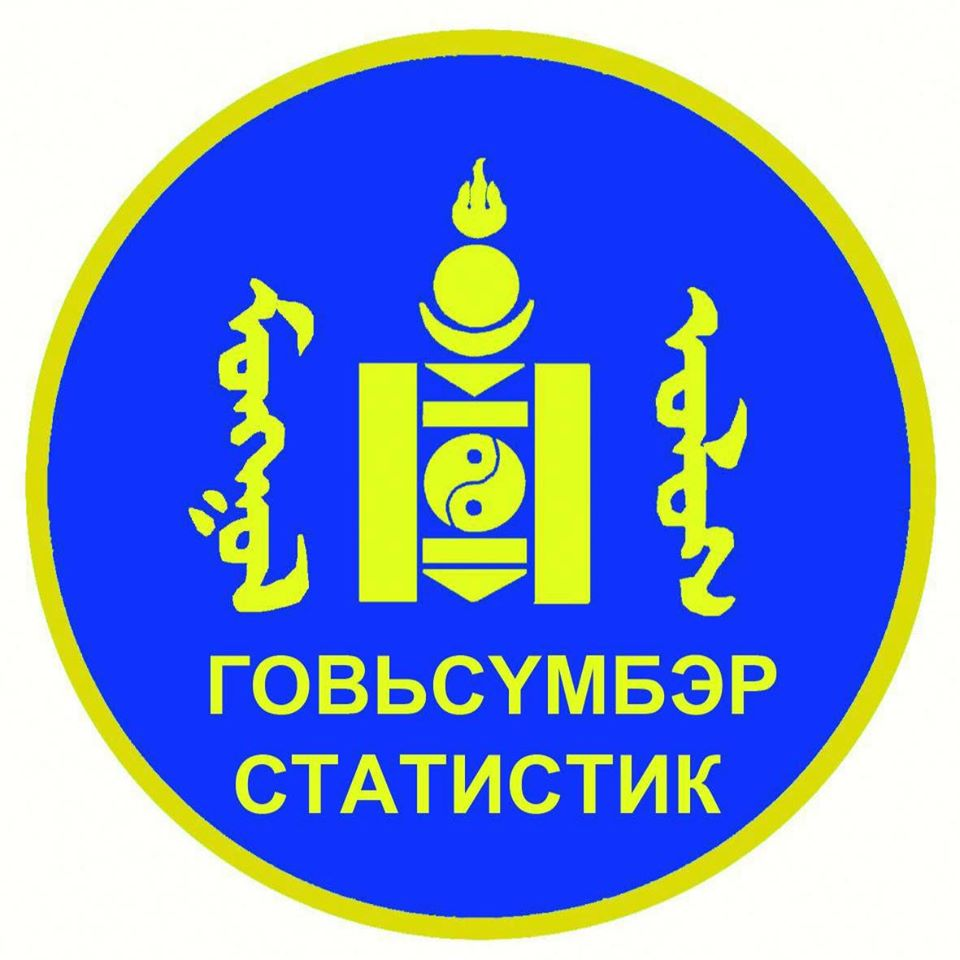 Эрэгтэй 759
Эмэгтэй 696
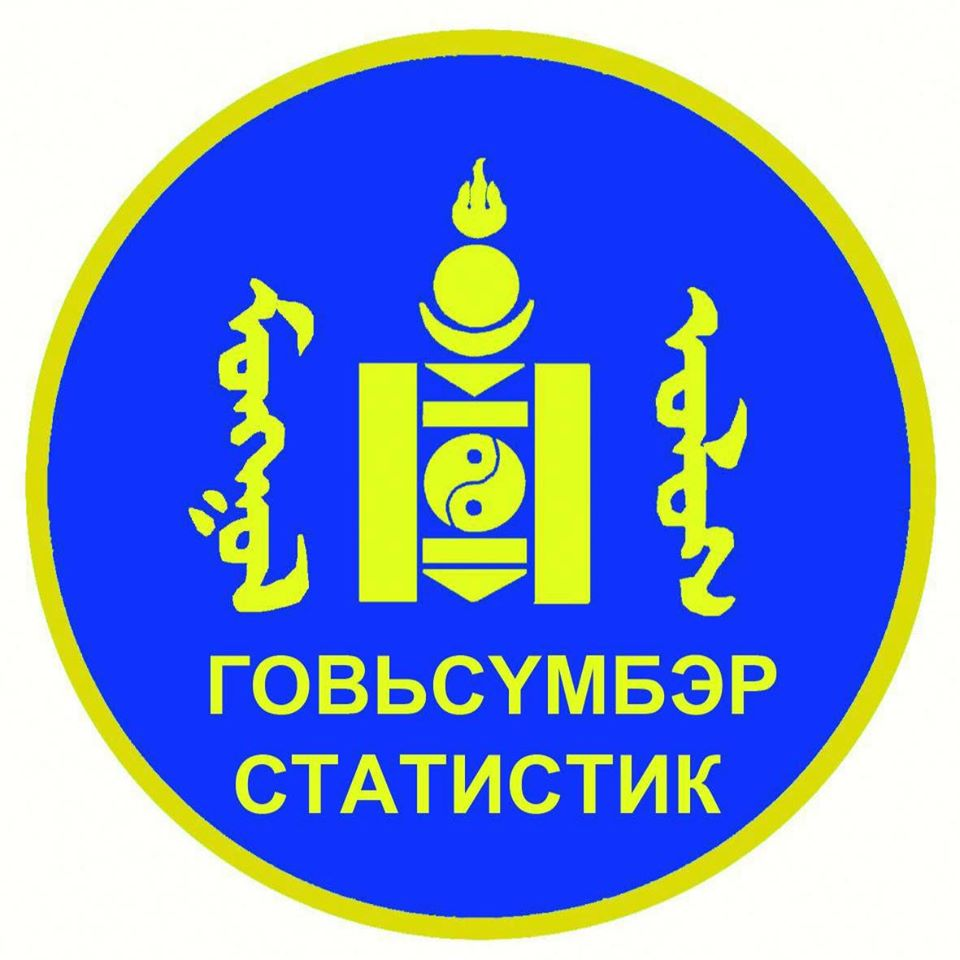 Ерөнхий боловсролын 1 сургуулийн 
27 бүлэгт 740 хүүхэд суралцаж байна.
Сургуулийн өмнөх боловсролын 2 
 цэцэрлэгийн 13 бүлэгт 375
 хүүхэд суралцаж байна.
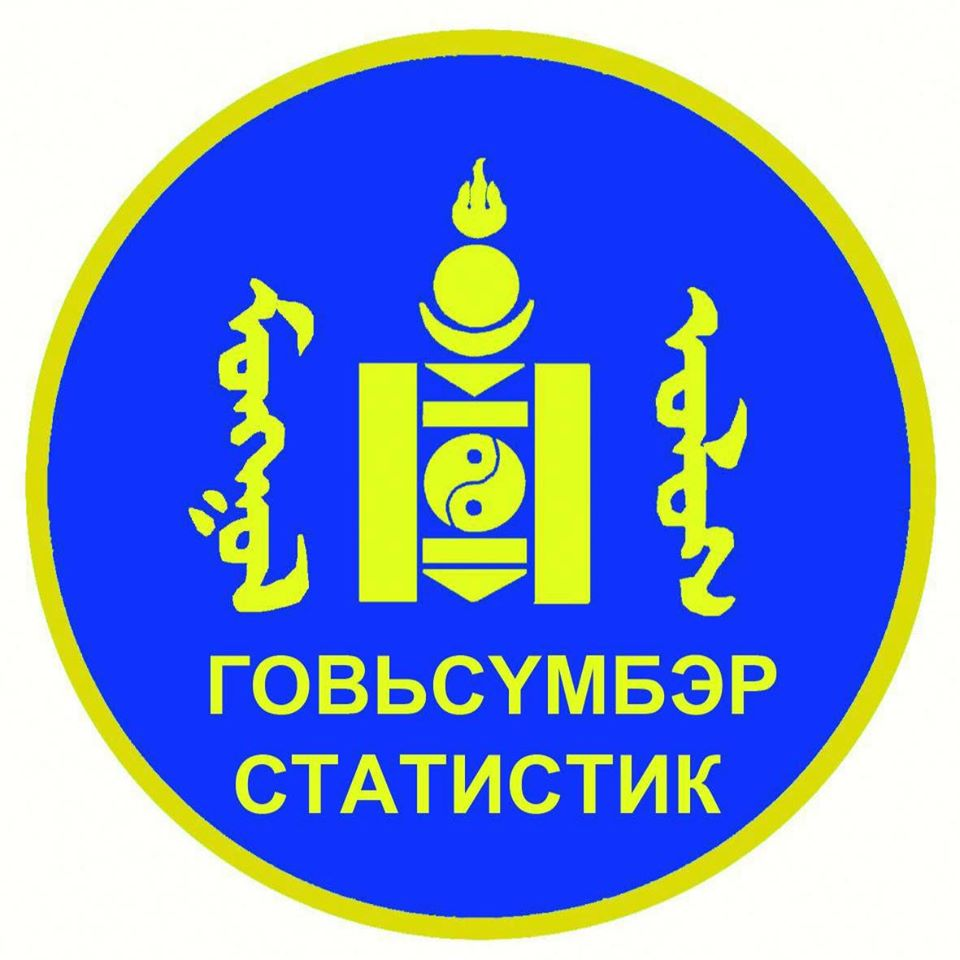 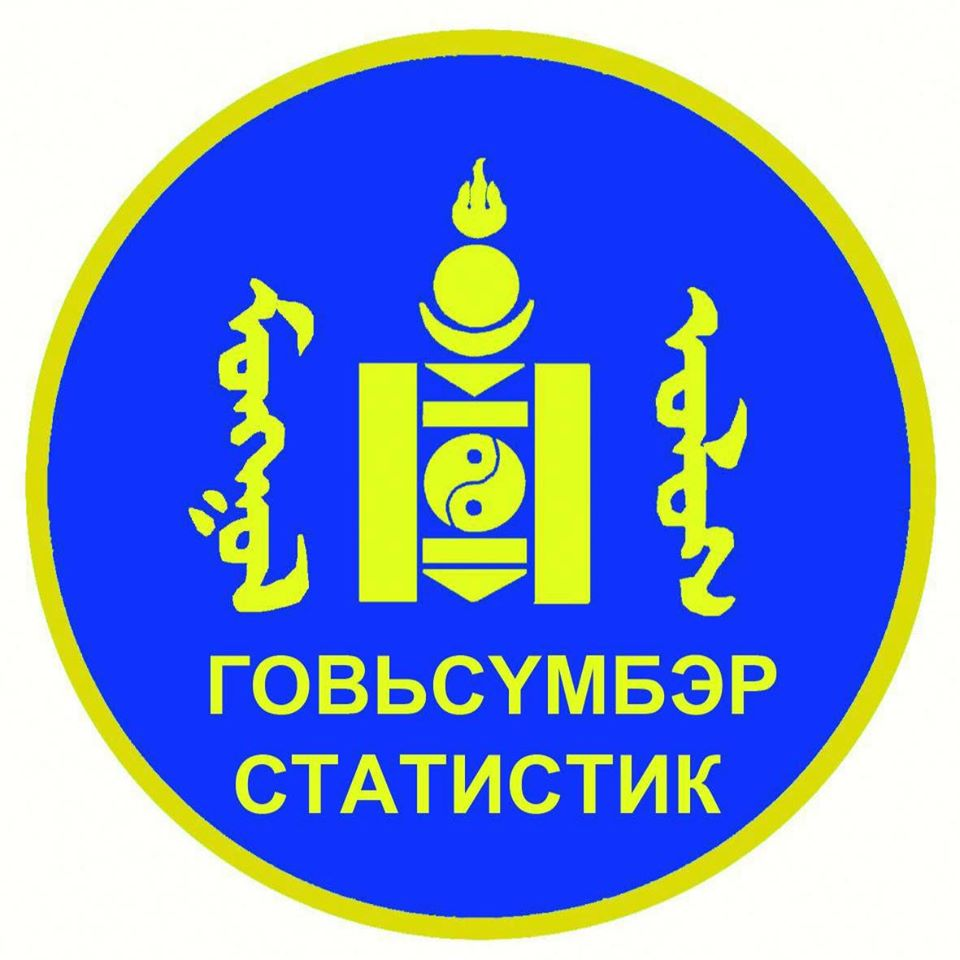 Баянтал сум
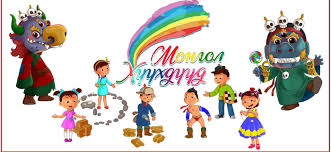 Сумын нийт хүүхэд 444
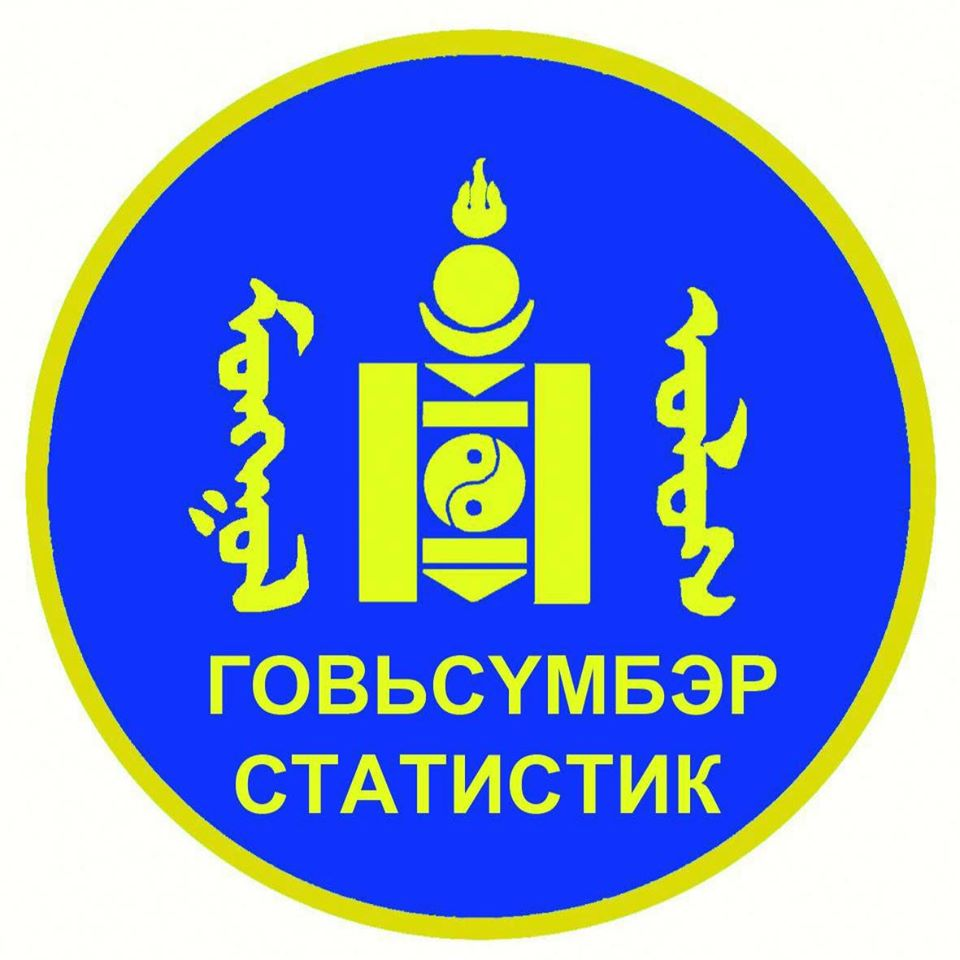 Эмэгтэй 201
Эрэгтэй 243
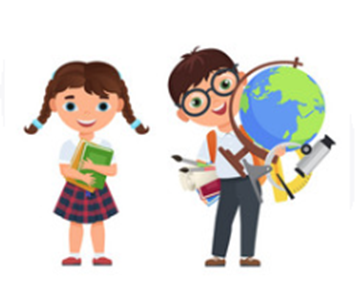 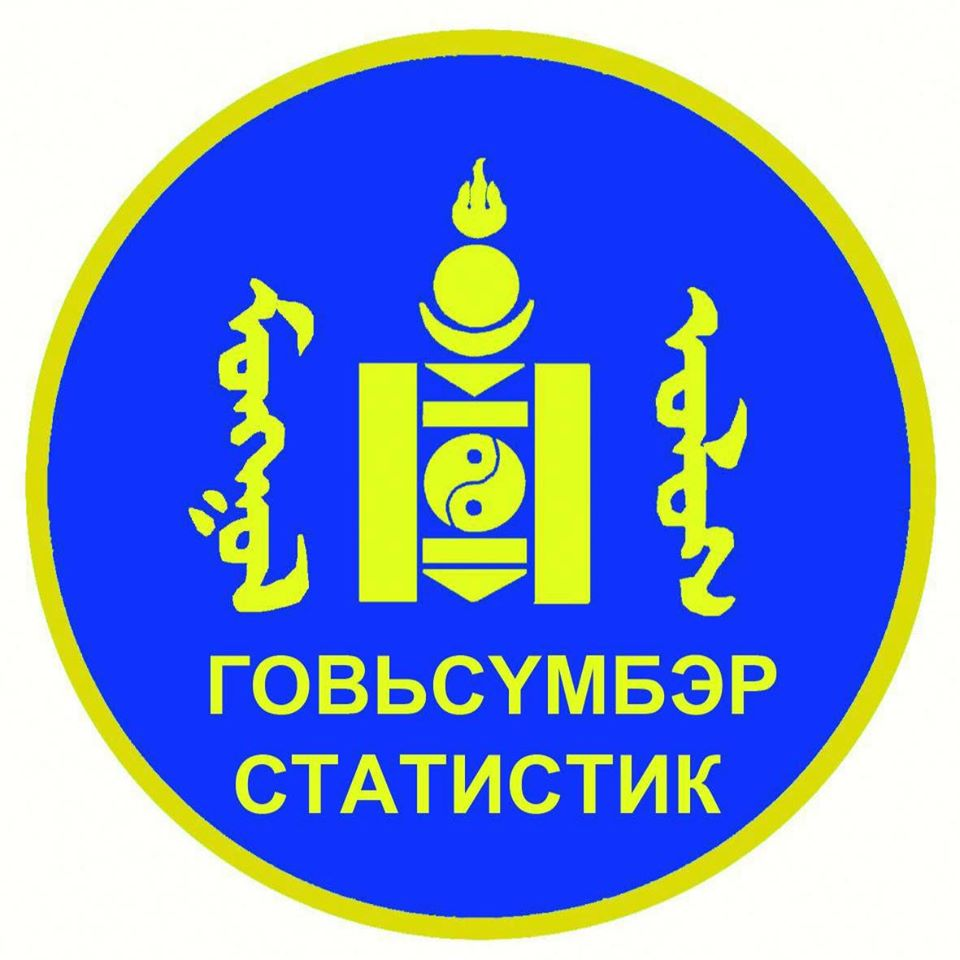 Ерөнхий боловсролын 1 сургуулийн 
9 бүлэгт 143 хүүхэд суралцаж байна.
Сургуулийн өмнөх боловсролын 1 
 цэцэрлэгийн 4 бүлэгт 108
 хүүхэд суралцаж байна.
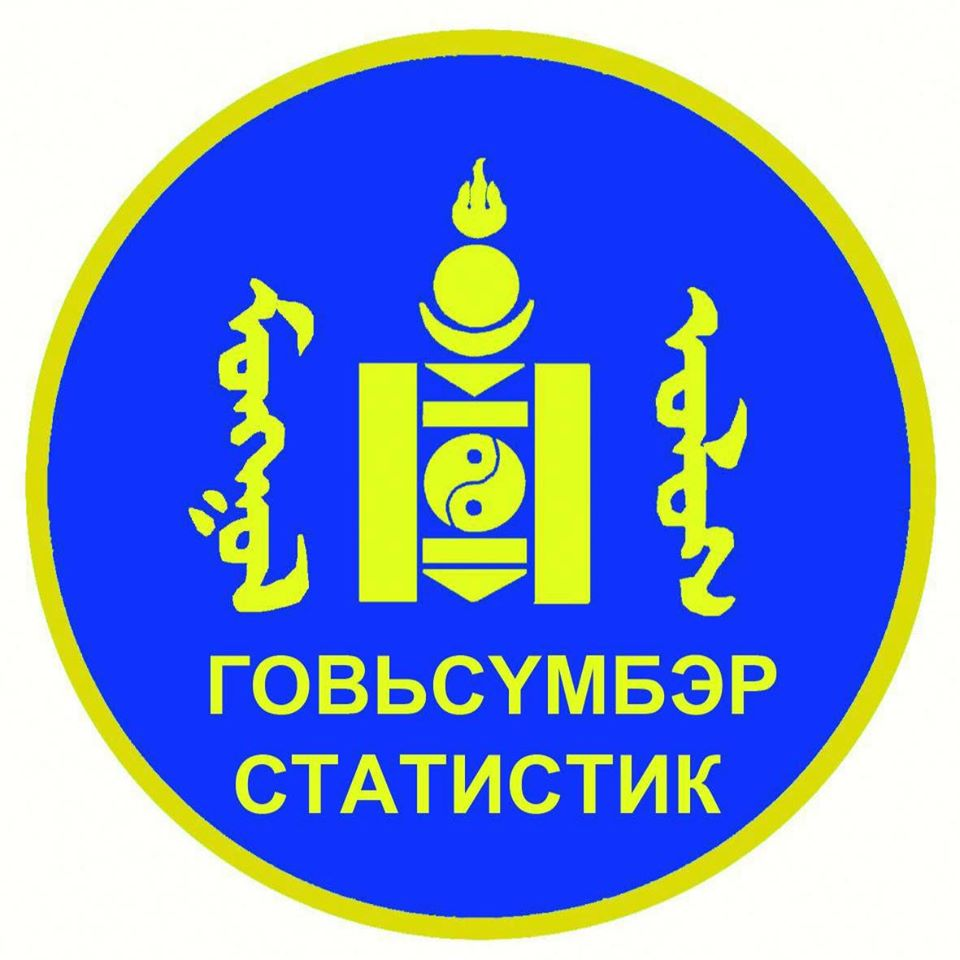 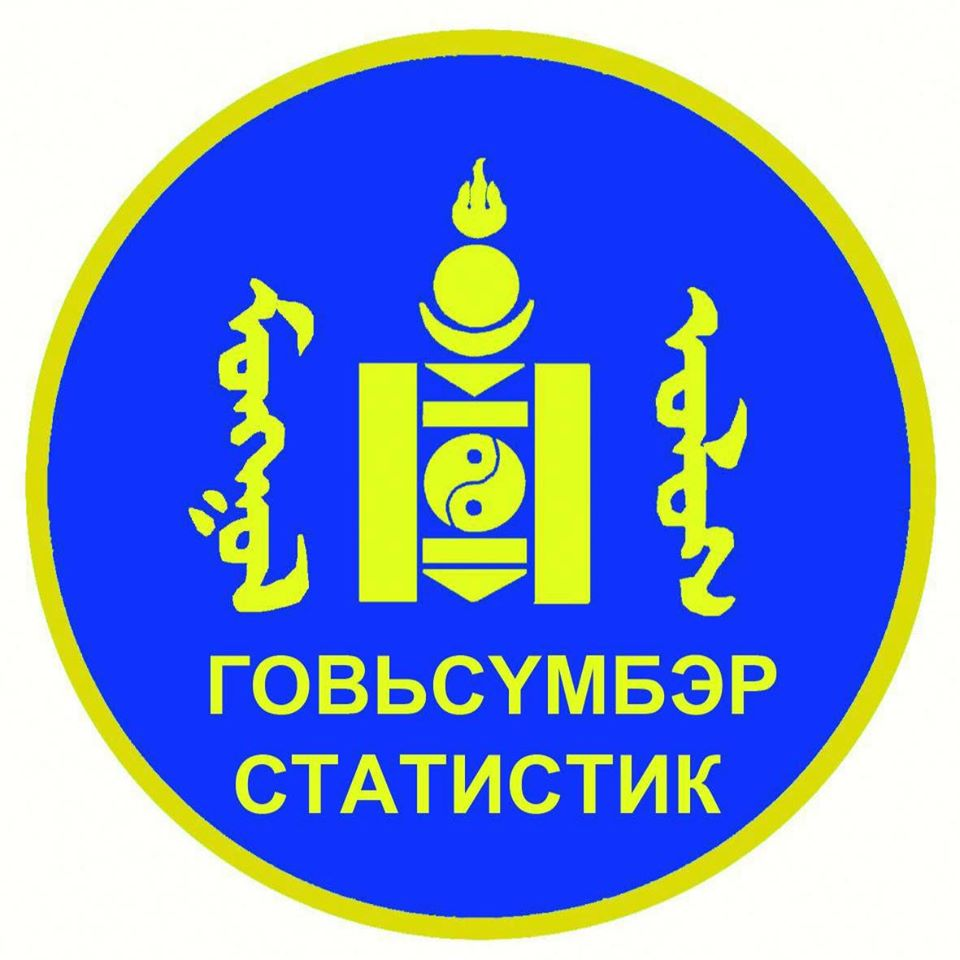 Хүүхдүүдээ сайхан баярлаарай.
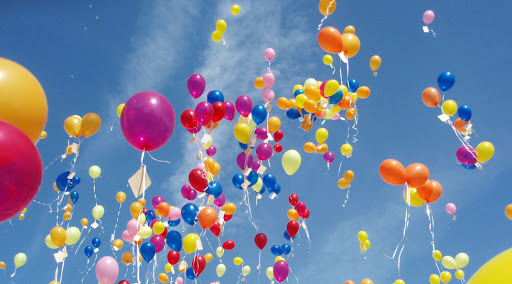 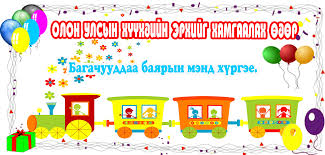